HELP
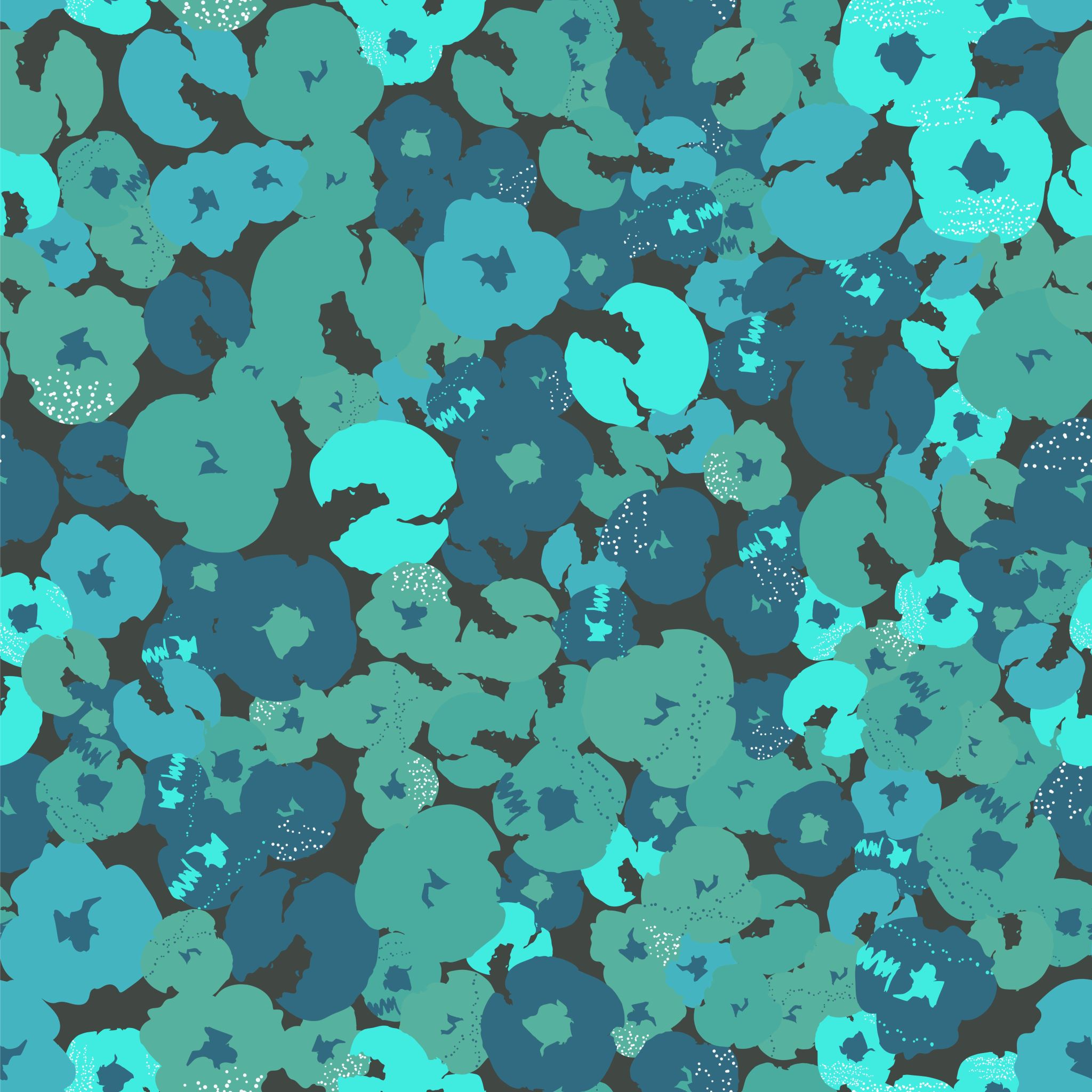 Art Week (day 2)
Home school
HELP
What you’ll need
Plain paper and pencil/pen
 Coloured pens/pencils
 Laptop
 Scissors (for plant dissection – supervised)
HELP
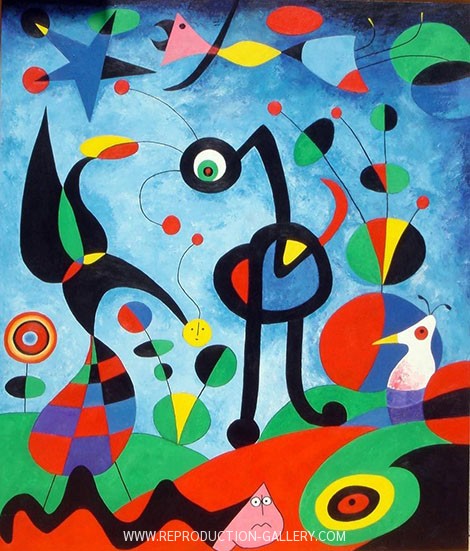 What can you remember?
What can you remember about cave painting?

 What can you remember about the Lascaux Caves?

 What can you remember about colour in fine art?
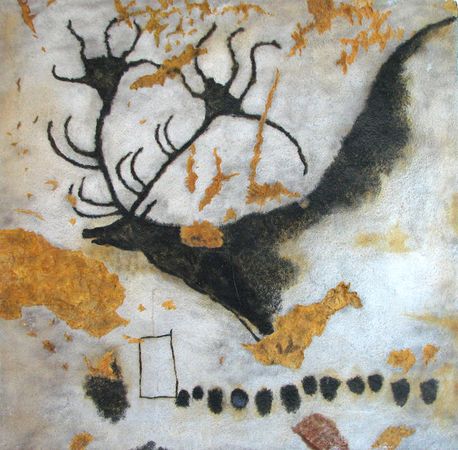 INDEPENDENT
Art hunting – The renaissance
Can you find a painting of ‘Medusa’ by Carravaggio?
https://artsandculture.google.com/partner/uffizi-gallery?hl=en. 

 Who was Medusa anyway?

What does the word renaissance mean?
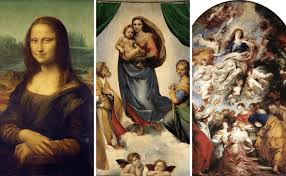 INDEPENDENT
Art hunting – The renaissance
What can you find out about Renaissance art? 
https://www.khanacademy.org/humanities/approaches-to-art-history/for-the-very-beginner/v/renaissance-art-introduction. 

 List 5 facts about Renaissance art.
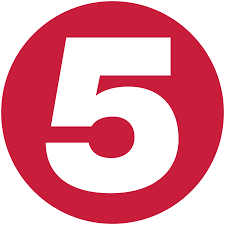 INDEPENDENT
Art hunting – Leonardo da vinci
What do we know about Leonardo da Vinci?
https://www.teachingideas.co.uk/sites/default/files/leonardodavincifactcards.pdf 

 What are his 3 most famous pieces of art? Create a slide including all 3. Can you explain them and their importance?
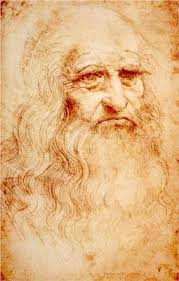 Leonardo’s Science
HELP
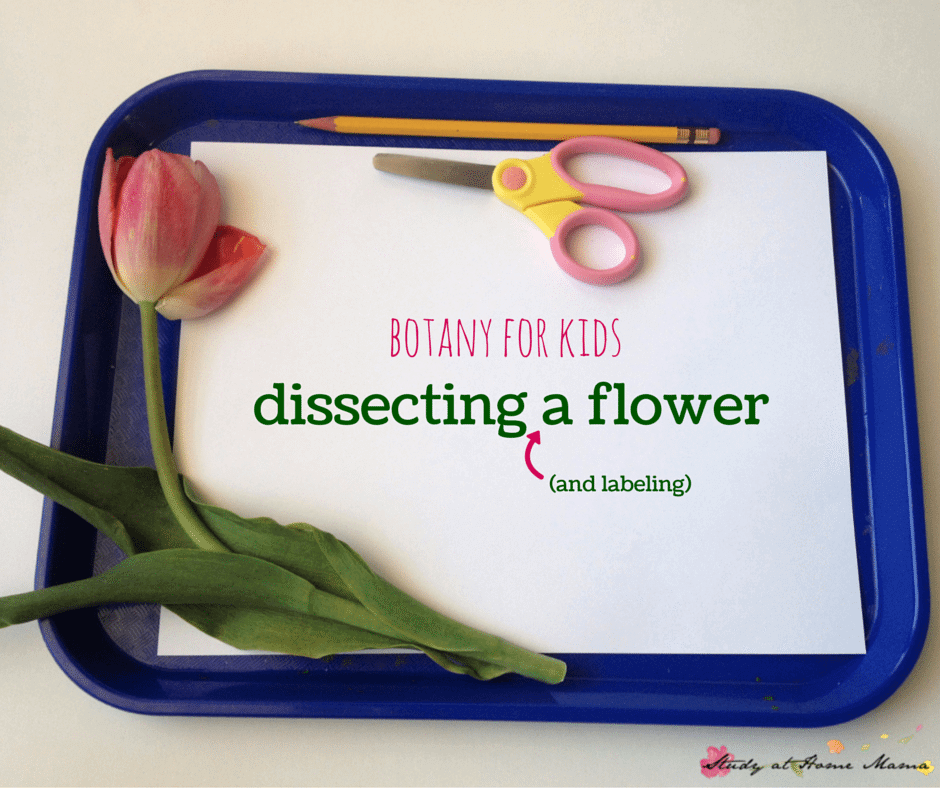 Leonardo was interested in dissection – cutting and analyzing bodies and plants.
 Can you dissect and label a spring plant or flower?
INDEPENDENT
Art hunting – Leonardo da vinci
Create a full fact file of Leonardo da Vinci:
His life
His art
His inventions
His scientific ideas and interests  
The world and countries he lived in.
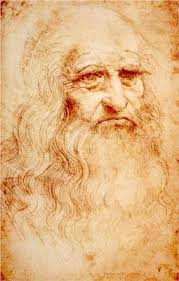 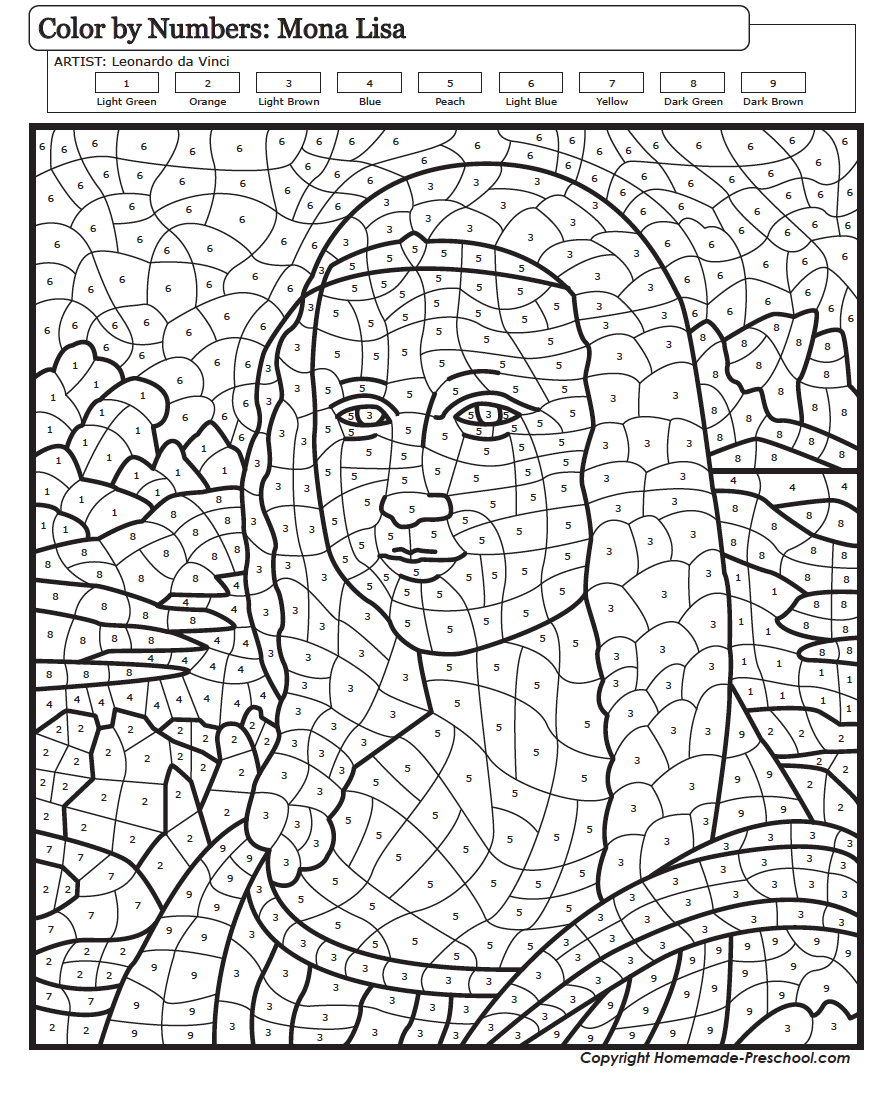 Colouring in!